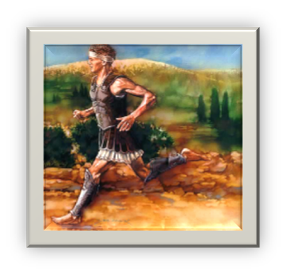 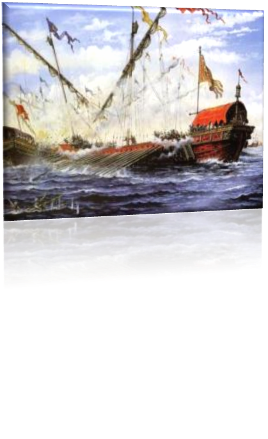 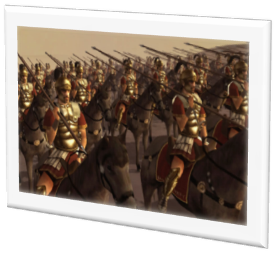 Греко-персидские войны
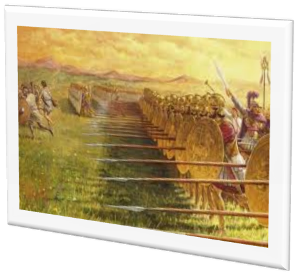 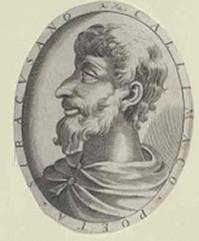 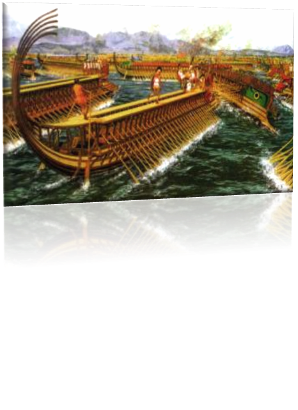 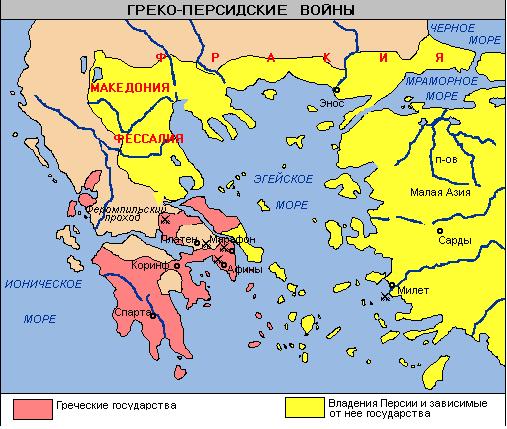 В начале 5-го века, царь Персидской державы Дарий Первый задумал подчинить себе новые земли.
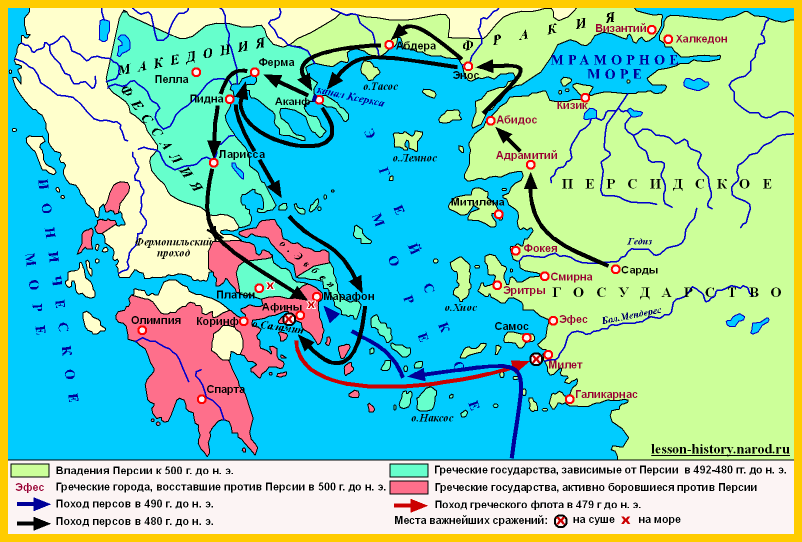 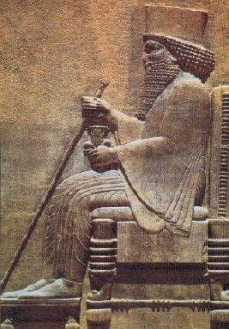 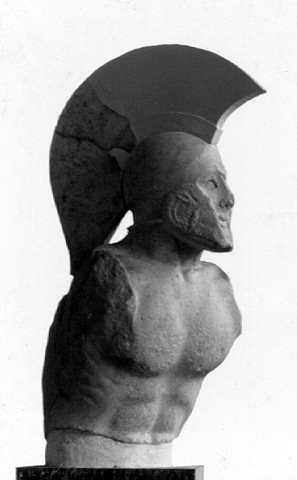 Причины Греко-персидских войн
Стремление 
отстоять
 свою свободу
 и
независимость
Стремление
 к 
господству 
на морях
Греция
Персия
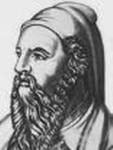 Царь Дарий отправил военный флот на покорение Эллады.
Летом 490г до н.э. гонец принёс в Афины страшную весть: «В Марафонской бухте показались корабли персов. Вооружайтесь!»
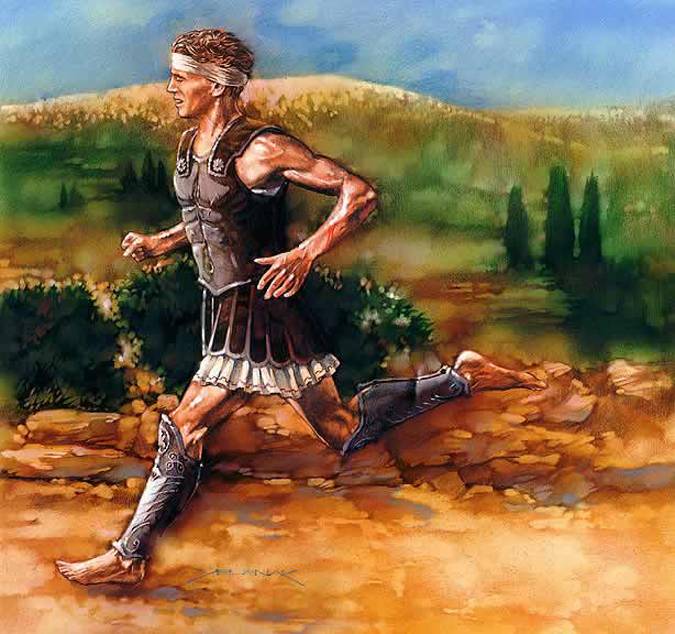 Стратег - военачальник
На должность стратега Народное собрание избрало Мильтиада, хорошо знавшего военные приёмы персов.
Десятитысячное афинское войско двинулось на встречу врагу.
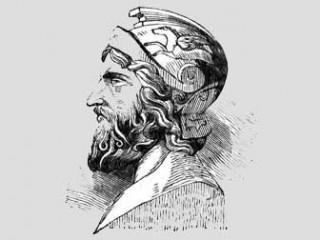 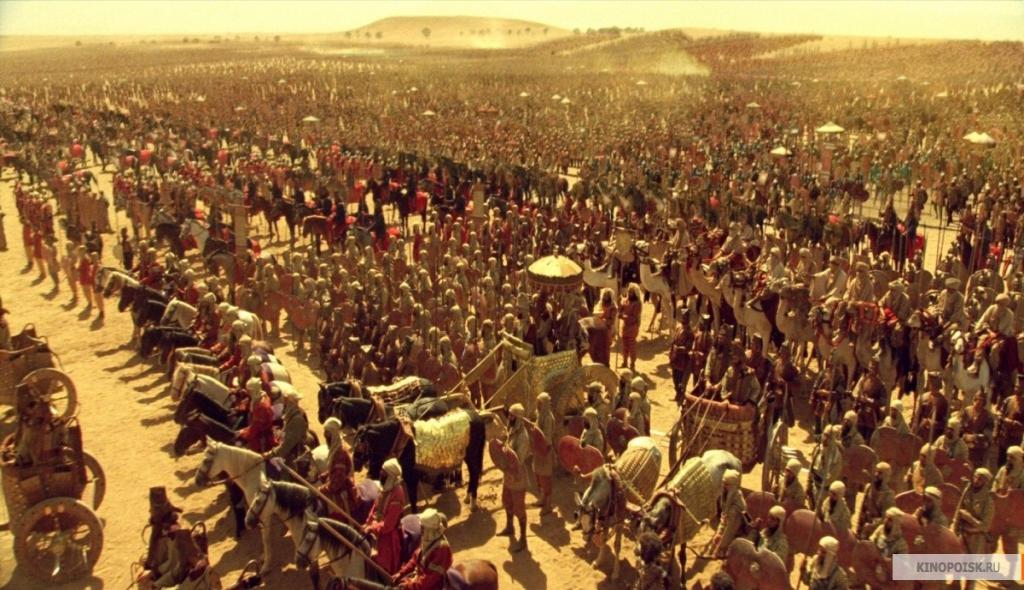 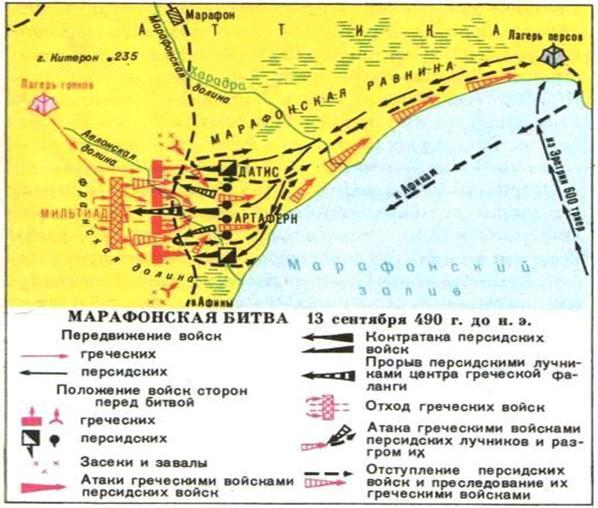 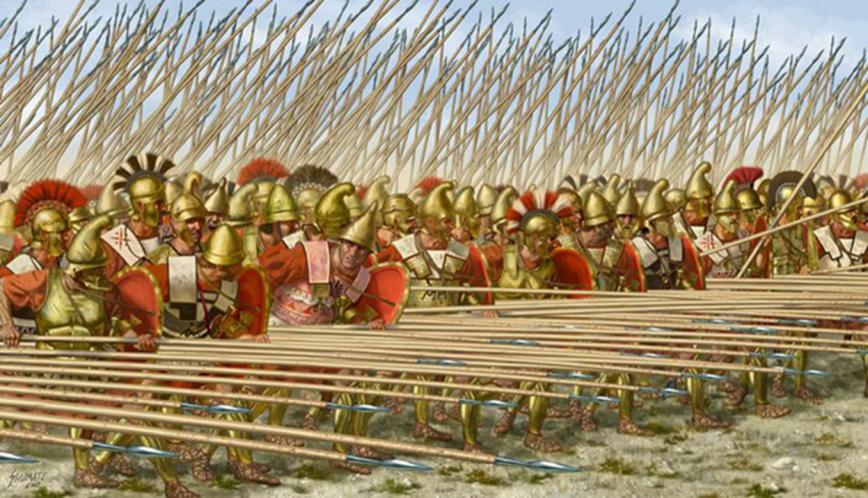 Хронологическая таблица
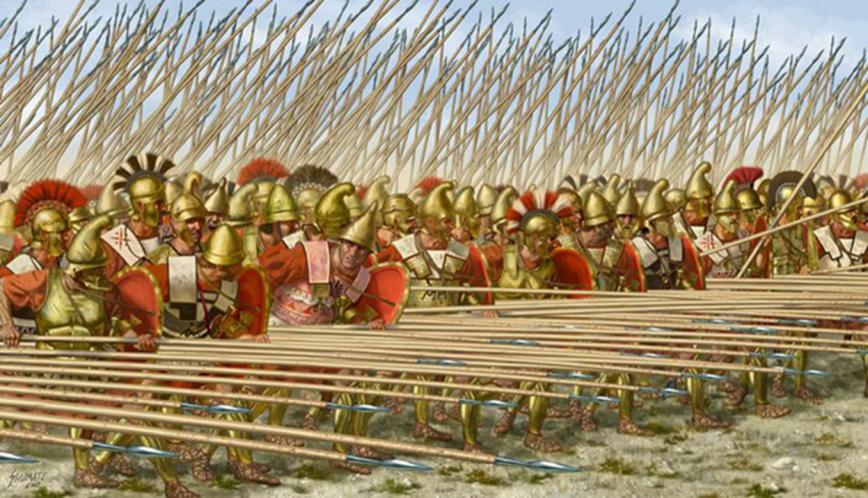 В чем значение победы афинян в Марафонской битве?
персы перестали считаться непобедимыми
победа в Марафонской битве воодушевила греков на борьбу
Вторжение персов в Элладу
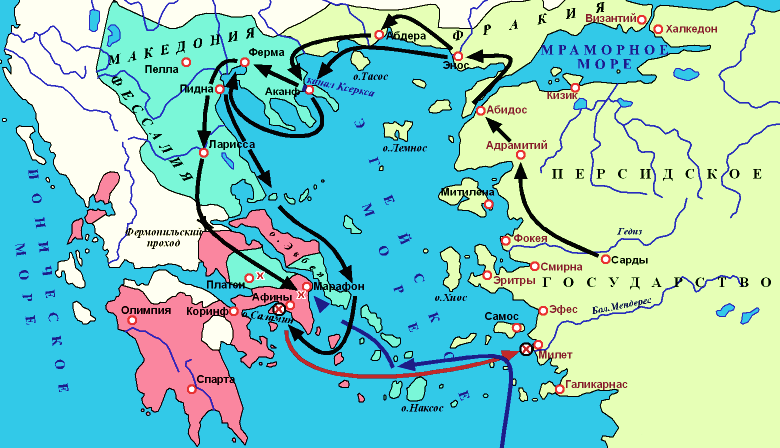 480 г. до н.э. – вторжение персов во главе с царем Ксерксом в Элладу
Фермопильское сражение
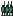 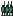 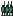 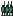 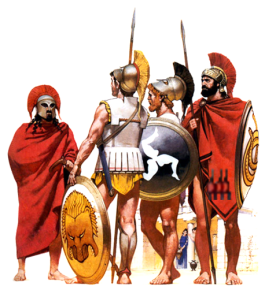 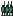 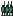 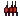 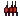 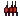 Хронологическая таблица
Бой в Фермопильском ущелье
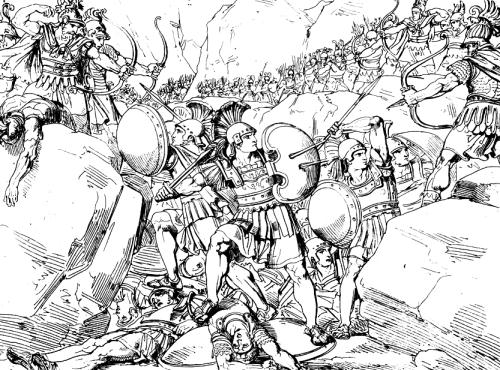 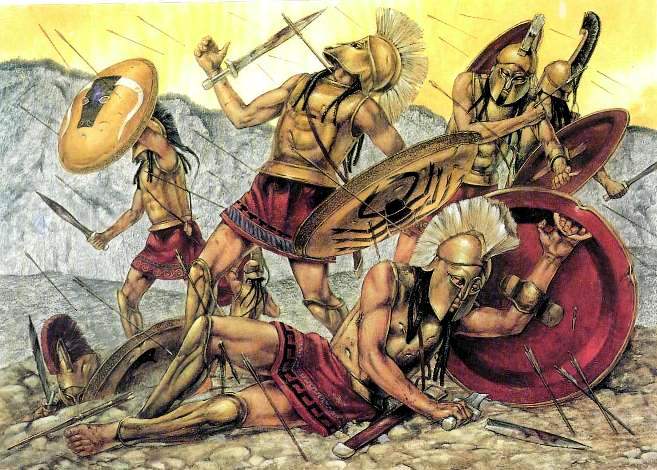 Полчища Ксеркса хлынули в Среднюю Грецию, грабя её области.
Вторжение персов в Аттику
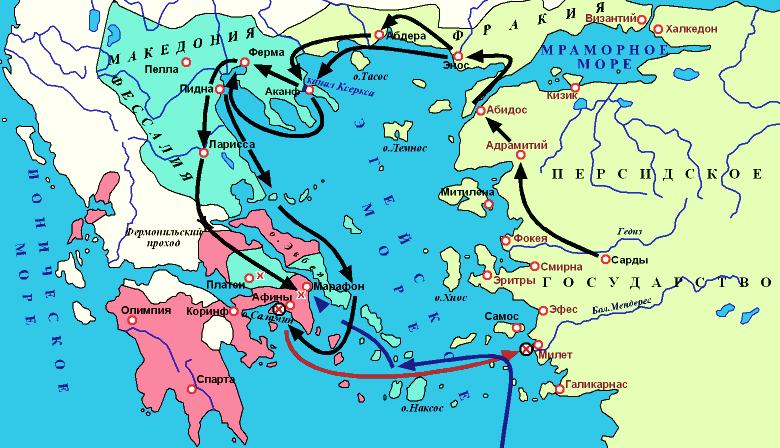 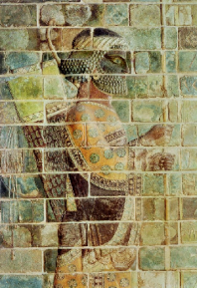 480 г. до н.э.
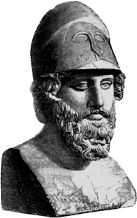 Вторжение персов в Аттику, разрушение Афин
Фемистокл
Саламинское сражение
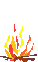 Лагерь 
греков
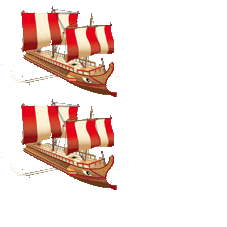 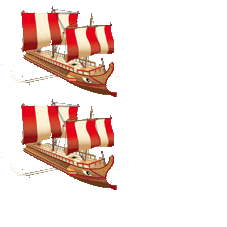 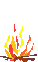 Ставка Ксеркса
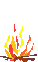 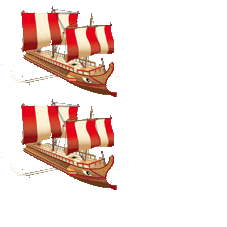 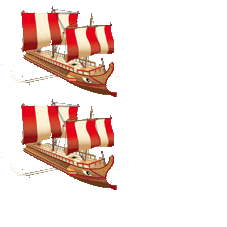 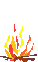 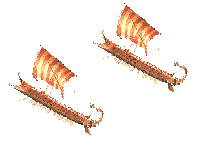 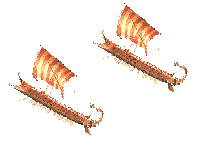 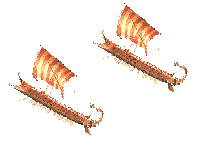 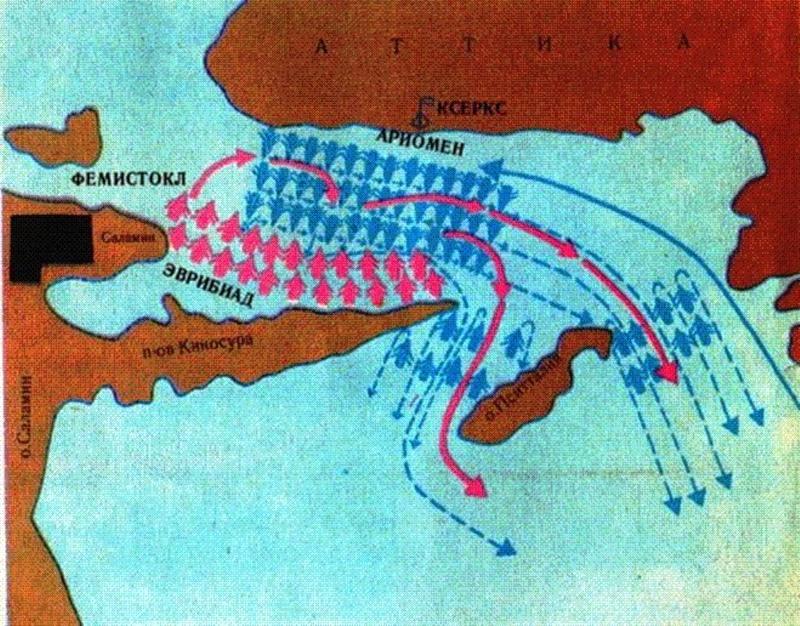 Самалинское сражение Столкновение греческого и персидского кораблей.
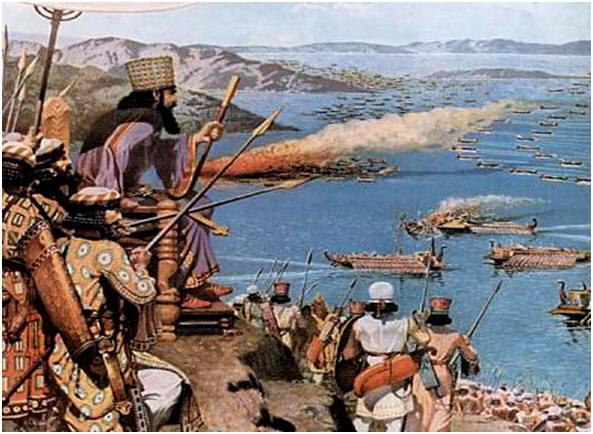 Ксеркс, наблюдающий за Саламинским сражением
Саламинская победа стала решающей в ходе греко-персидских войн.
Остатки армии персов были разбиты при Платеях.
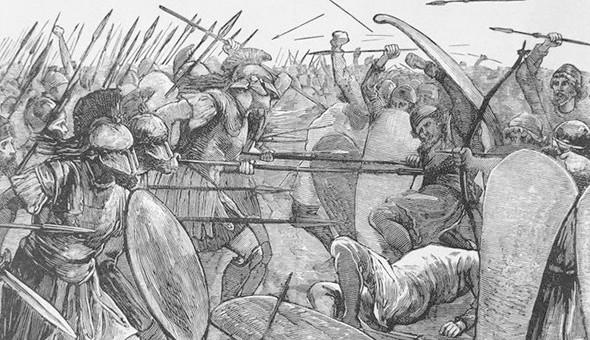 Хронологическая таблица
Почему маленькая Греция смогла одержать победу над  Персидской державой?
Причины победы греков
доблесть и мужество греков
объединение сил в борьбе с персами (создание союза)
талант греческих стратегов
преимущества греческого флота
Значение греко-персидских войн
Греция отстояла свою независимость;
Греки могли беспрепятственно плавать и торговать по Средиземному морю;
Греки захватили пленных, которых превратили в рабов;
Был создан Афинский морской союз для обороны и развития торговли Греции.